GELUID
24-1-2012
24-1-2012
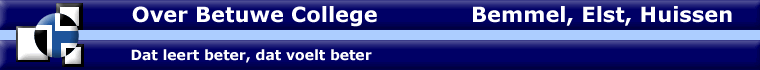 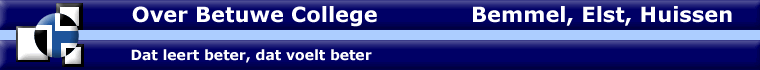 geluidsdemping
Aan het einde van de les moet je in staat zijn om:
Aan te geven hoe je geluid kan dempen

Kernwoorden: (Kun je bedenken wat ze betekenen?)
Bron, Medium en Ontvanger;
geluidsdemping.
Ing. W.T.N.G. Tomassen    Bronnen: http://www.bbc.co.uk/schools  / http://learnthings.co.za / http://betterlesson.org
GELUID
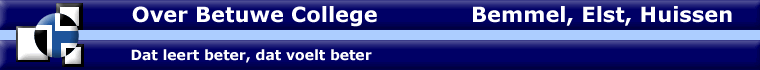 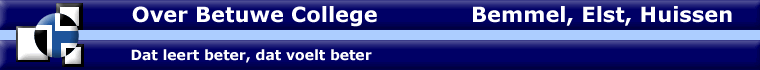 Bij de bron
Fluisterasfalt
Elektrische auto
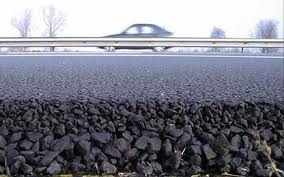 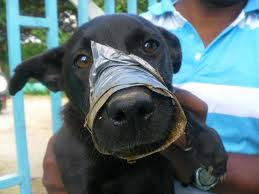 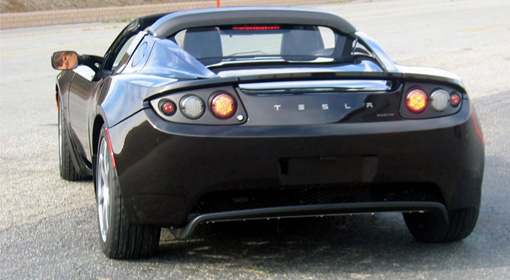 [Speaker Notes: Copy then hand out white boards for the following quiz type slides.]
GELUID
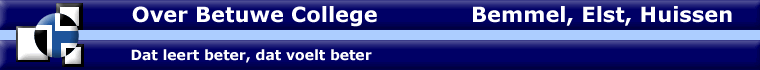 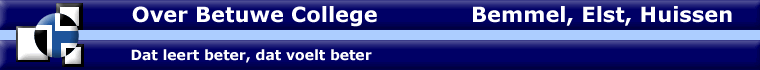 In het medium
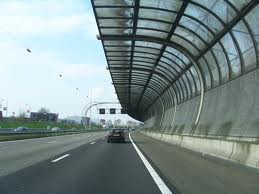 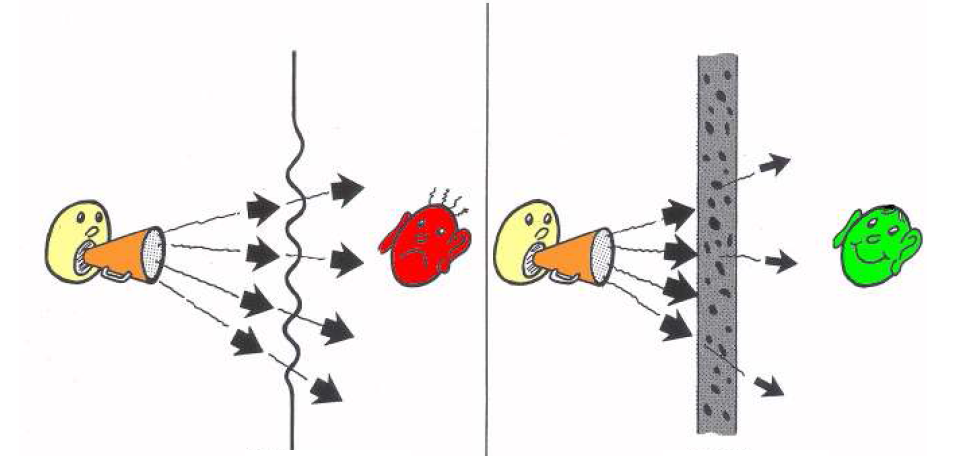 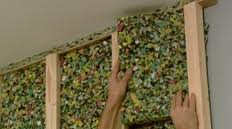 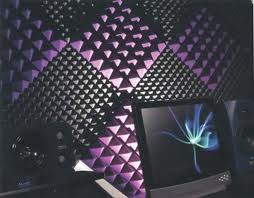 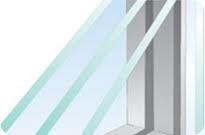 [Speaker Notes: Copy then hand out white boards for the following quiz type slides.]
GELUID
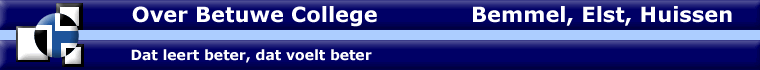 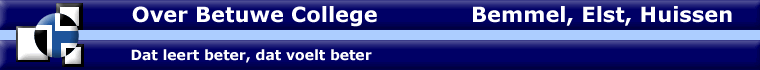 Bij de ontvanger
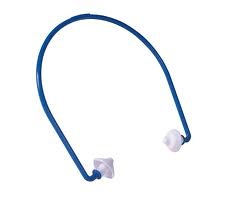 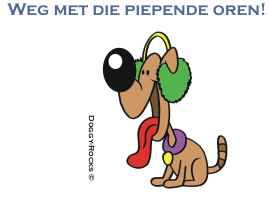 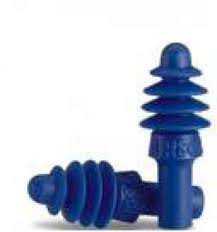 [Speaker Notes: Copy then hand out white boards for the following quiz type slides.]